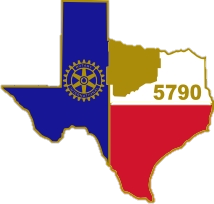 Rotary District 5790GLOBAL GRANTS
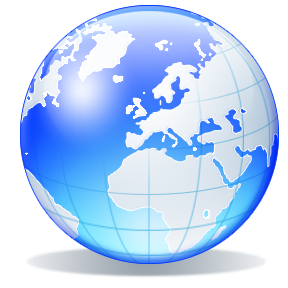 District 5790 Global Grants Presentation
WHAT IS A GLOBAL GRANT
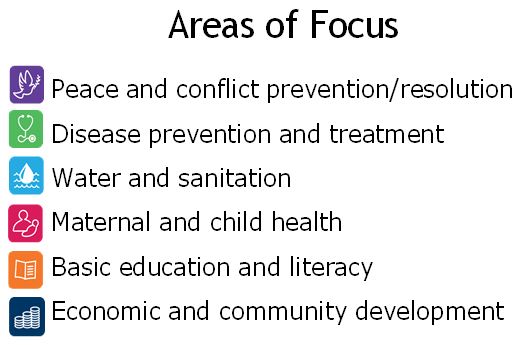 District 5790 Global Grants Presentation
WHAT IS A GLOBAL GRANT?

WHY DO A GLOBAL GRANT?
District 5790 Global Grants Presentation
WHAT IS A GLOBAL GRANT?

WHY DO A GLOBAL GRANT?

WHAT IS THE PROCESS?
District 5790 Global Grants Presentation
WHAT IS A GLOBAL GRANT?

WHY DO A GLOBAL GRANT?

WHAT IS THE PROCESS?

LESSONS LEARNED.
Lessons Learned
BE VERY CLEAR  AND REALISTIC ABOUT OBJECTIVES
UTILIZE DISTRICT RESOURCES
HAVE OR CREATE A STRONG RELATIONSHIP WITH 
    HOST CLUB AND AREA TO BE HELPED
DEVELOP CAPABLE PARTNERS(CONTRACTORS, HEALTH DEPARTMENT, LOCAL AUTHORITIES, ETC)
BENCHMARK OTHER GGS AND RESULTS
TRF = BROADNESS AND SUSTAINABILITY!
GOOD STEWARDSHIP FOR $ AND ACCOUNTABILITY
District 5790 Global Grants Presentation
WHAT IS A GLOBAL GRANT?

WHY DO A GLOBAL GRANT?

WHAT IS THE PROCESS?

LESSONS LEARNED.

UNLIKE THE IRS, WE REALLY ARE HERE TO HELP YOU!!!
CONTACT INFORMATION:
(Global Grants Co-Chairs)

Tom Sheriff 			Scott Hendricks
31 Fry St.				819 Summerlin Dr.
Wichita Falls, TX 76308		Granbury, TX 76048
E-mail: tsheriff@aol.com   jscotthendricks@yahoo.com
(H): 940-696-3409			(H) 817-579-2637
(W): 940-696-2653			(C) 817-501-9349
(C): 940-782-1694